Black Friday Campaign
Here is where your presentation begins
Table of Contents
Section A
Section B
01
02
Here you could describe the section
Here you could describe the section
Section C
Section D
04
03
Here you could describe the section
Here you could describe the section
Our Company
Do you know what helps you make your point clear? Lists like this one:

They’re simple
You can organize your ideas clearly
You’ll never forget to buy milk! 

And the most important thing: the audience won’t miss the point of your presentation
About the Product
Mars
Mercury
Despite being red, Mars is actually a cold place
Mercury is the closest planet from the Sun
01
Section A
You can enter a subtitle here if you need it
Product Description
Mercury
Mercury is the closest planet to the Sun
Venus
Venus has a beautiful name, but it’s hot
Mars
Despite being red, Mars is actually cold
Our Goals
Mercury
Venus
Mercury is the closest planet to the Sun
Venus has a beautiful name, but it’s terribly hot
Mars
Neptune
Despite being red, Mars is actually a cold place
Neptune is the farthest planet from the Sun
What Sets Us Apart?
Mercury
Neptune
Despite being red, Mars is actually cold
It’s the farthest planet to the Sun
Mars
Mercury is the closest planet to the Sun
Core Values
Mercury
Venus
Mars
Mercury is the closest planet to the Sun
Venus has a beautiful name, but it’s hot
Despite being red, Mars is actually a cold place
Earth
Jupiter
Neptune
Earth is the third planet from the Sun
Jupiter is the biggest planet of them all
Neptune is the farthest planet from the Sun
Market Share
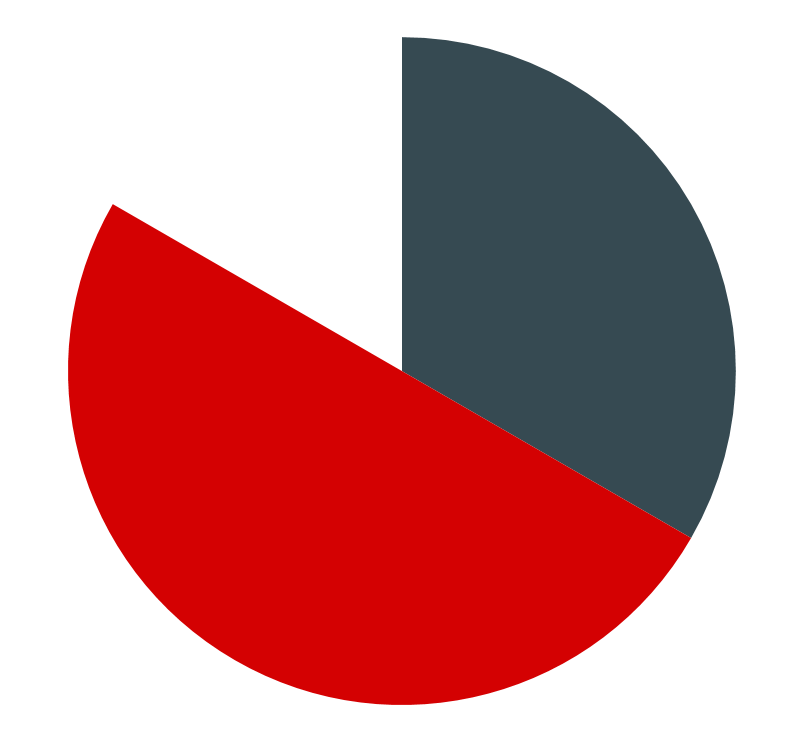 50%
Despite being red, Mars is a cold place
15%
Mercury is the closest planet to the Sun
35%
Neptune is the farthest planet from the Sun
To modify this graph, follow the link, change the data and replace it
Core Customer Audiences
50%
35K
20M
Mercury
Venus
Mars
Mercury is the closest planet to the Sun
Venus has a beautiful name, but it’s hot
Despite being red, Mars is actually cold
Competitor Analysis
Market Segmentation
Mars
Despite being red, Mars is a cold place
Mercury
Mercury is the closest planet to the Sun
Neptune
Neptune is the farthest planet from the Sun
Strategy
Mercury
Venus
Despite being red, Mars is actually cold
Venus has a beautiful name
Mars
Neptune
It is the closest planet to the Sun
It’s the farthest planet to the Sun
Pricing
$15
$20
$30
Basic
Premium
Pro
Despite being red, Mars is actually cold
Mercury is the closest planet to the Sun
Venus has a beautiful name, but it’s hot
You Can Use Images As Well
Venus has a beautiful name and is the second planet from the Sun. It’s terribly hot—even hotter than Mercury
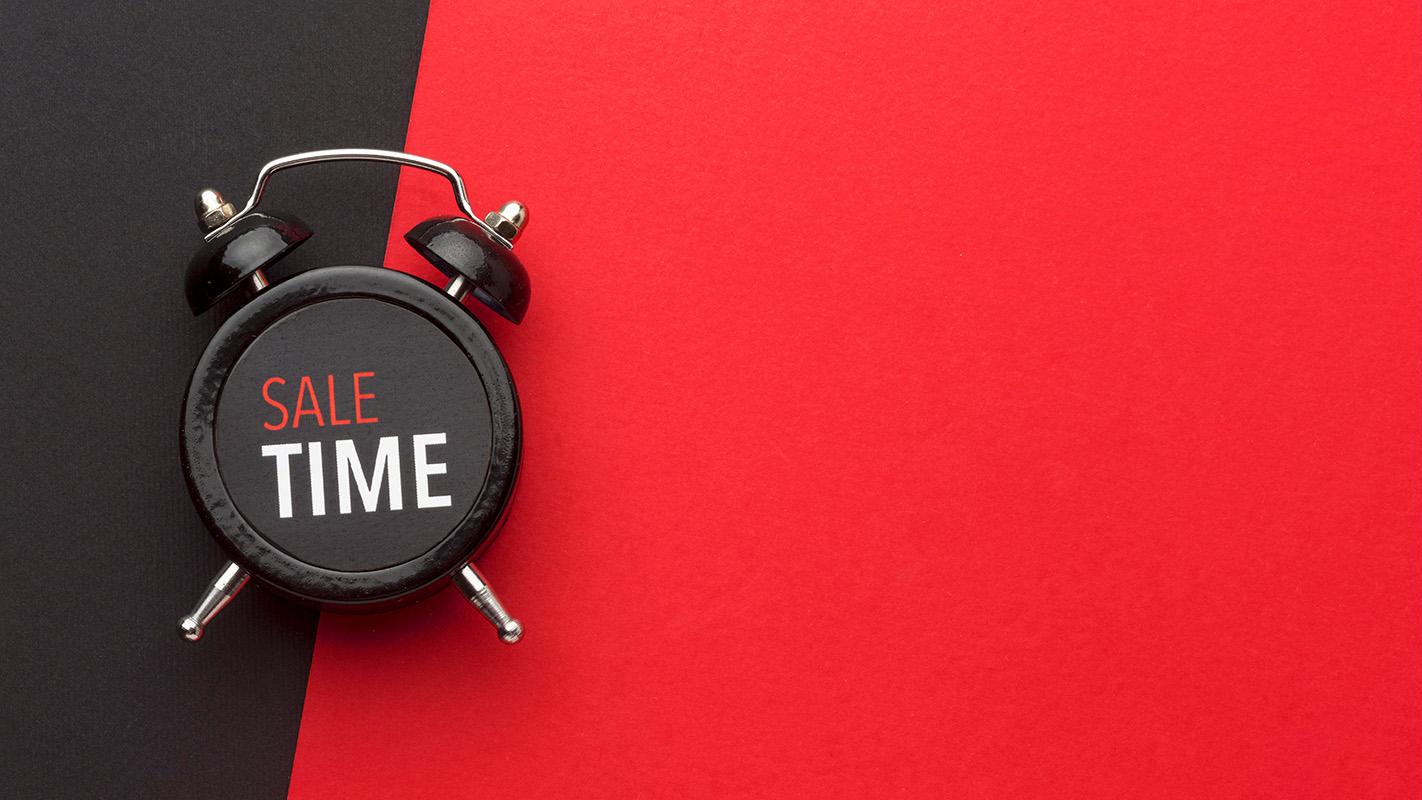 A Picture Is Worth a Thousand Words
$45,000,000
Is the total budget for the campaign
Distribution Channels
Manufacturer
Wholesaler
Retailers
Retailers
Consumer
Consumer
Consumer
Promotion
Mars
Venus
Despite being red, Mars is actually cold
Venus has a beautiful name, but it’s hot
Advertising Campaign 01
Budget
Channel
$20,000
Multimedia
Description
Goals
Despite being red, Mars is actually a cold place
Mercury is the smallest planet in the Solar System
Advertising Campaign 02
Budget
Description
$20,000
Despite being red, Mars is actually a cold place
Goals
Channel
Mars is a cold place
Mercury is the closest
It has a beautiful name
Multimedia
PR Outreach
Media Channels
Goals
Conversion
Despite being red, Mars is actually cold
70%
Multimedia
Mercury is the closest planet to the Sun
30%
Mail
Predicted Reach
70%
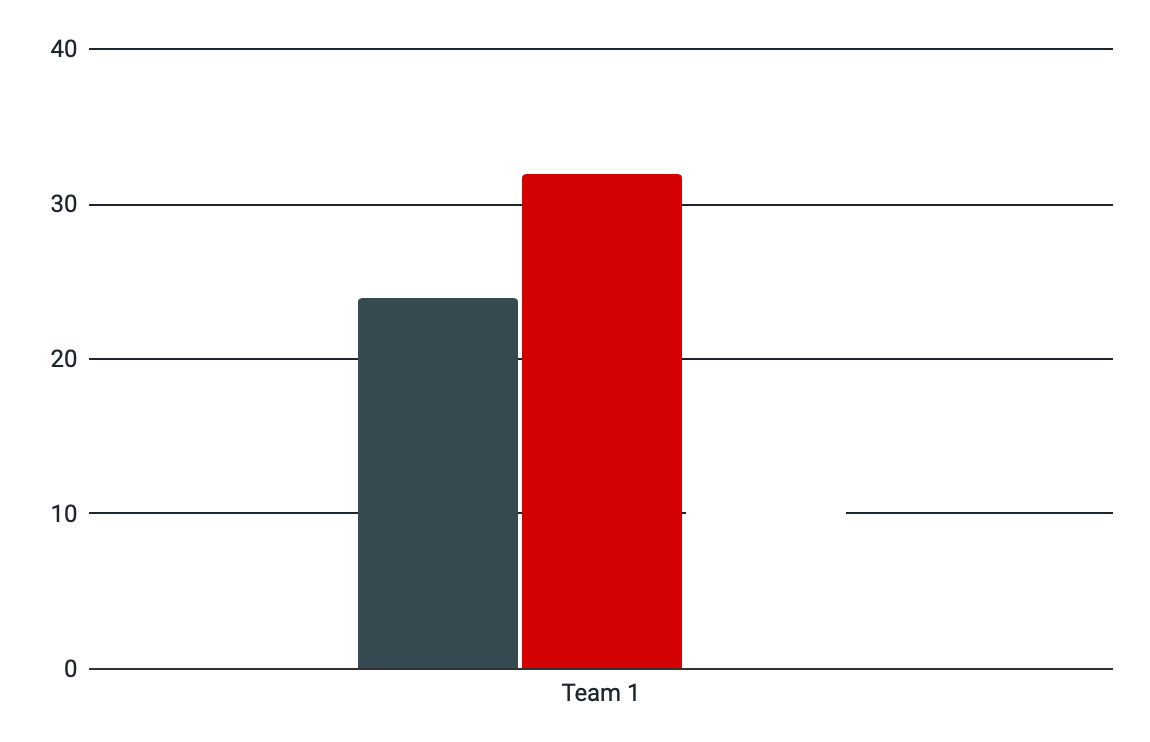 2020
Despite being red, Mars is a cold place
50%
25%
2021
Mercury is the closest planet to the Sun
2022
Neptune is the farthest planet from the Sun
To modify this graph, follow the link, change the data and replace it
Timeline
Mercury is the closest planet to the Sun
It has a beautiful name, but it’s hot
Mars
Neptune
01
02
03
04
Despite being red, Mars is a cold place
It is the farthest planet from the Sun
Mercury
Venus
“Venus has a beautiful name and is the second planet from the Sun. It’s very hot—even hotter than Mercury”
—Someone Famous
Multimedia
You can replace the image on the screen with your own work. Right-click on it and then choose “Replace image” so you can add yours.
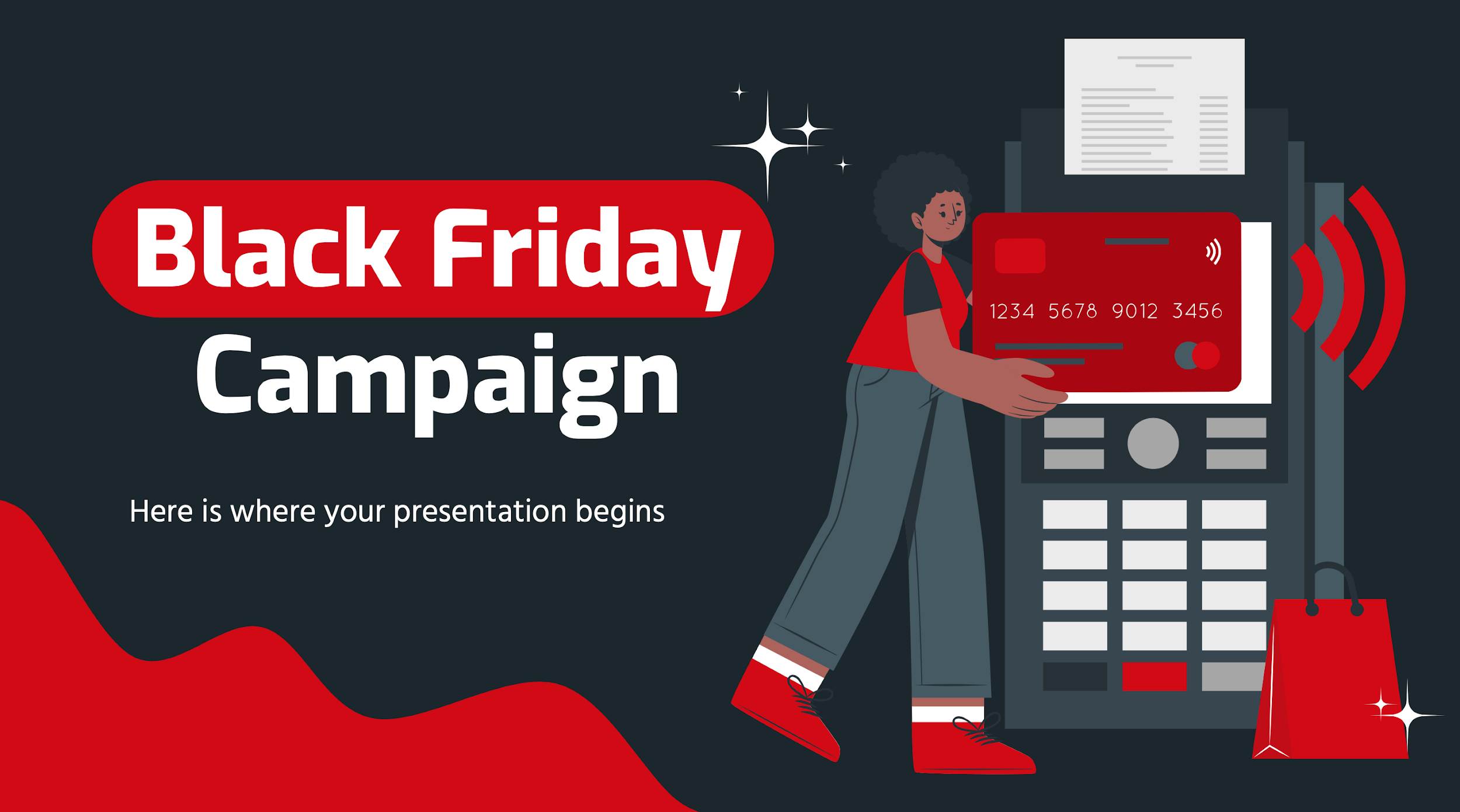 Our Team
Jane Doe
Sammy Smith
Despite being red, Mars is actually a cold place
Mercury is the closest planet to the Sun
Thank you!
Do you have any questions?

great_ppt@outlook.com
+1(540) 328-0772
www.greatppt.com
Please keep this slide for attribution
Alternative Resources
Fonts & colors used
This presentation has been made using the following fonts:
Exo
(https://fonts.google.com/specimen/Exo)

Hind Madurai
(https://fonts.google.com/specimen/Hind+Madurai)
#d40102
#1b272c
#ffffff
#364a52
Use our editable graphic resources...
You can easily resize these resources without losing quality. To change the color, just ungroup the resource and click on the object you want to change. Then, click on the paint bucket and select the color you want. Group the resource again when you’re done. You can also look for more infographics on Slidesgo.
FEBRUARY
JANUARY
MARCH
APRIL
PHASE 1
Task 1
FEBRUARY
MARCH
APRIL
MAY
JUNE
JANUARY
Task 2
PHASE 1
Task 1
Task 2
PHASE 2
Task 1
Task 2
...and our sets of editable icons
You can resize these icons without losing quality.
You can change the stroke and fill color; just select the icon and click on the paint bucket/pen.
In Google Slides, you can also use Flaticon’s extension, allowing you to customize and add even more icons.
Educational Icons
Medical Icons
Business Icons
Teamwork Icons
Help & Support Icons
Avatar Icons
Creative Process Icons
Performing Arts Icons
Nature Icons
SEO & Marketing Icons
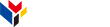 www.greatppt.com
Free Templates and Themes
Create beautiful presentations in minutes